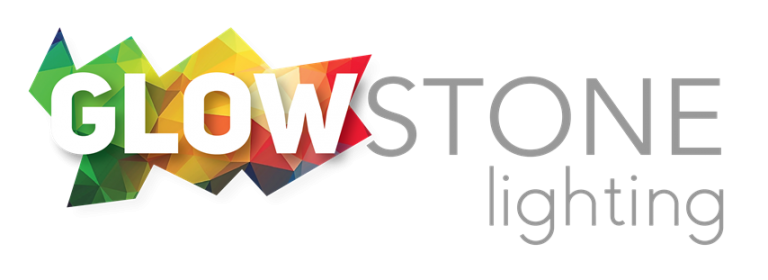 Using the Modes Page in the Skydance App
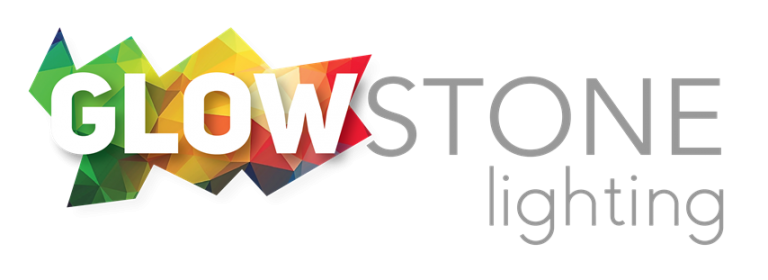 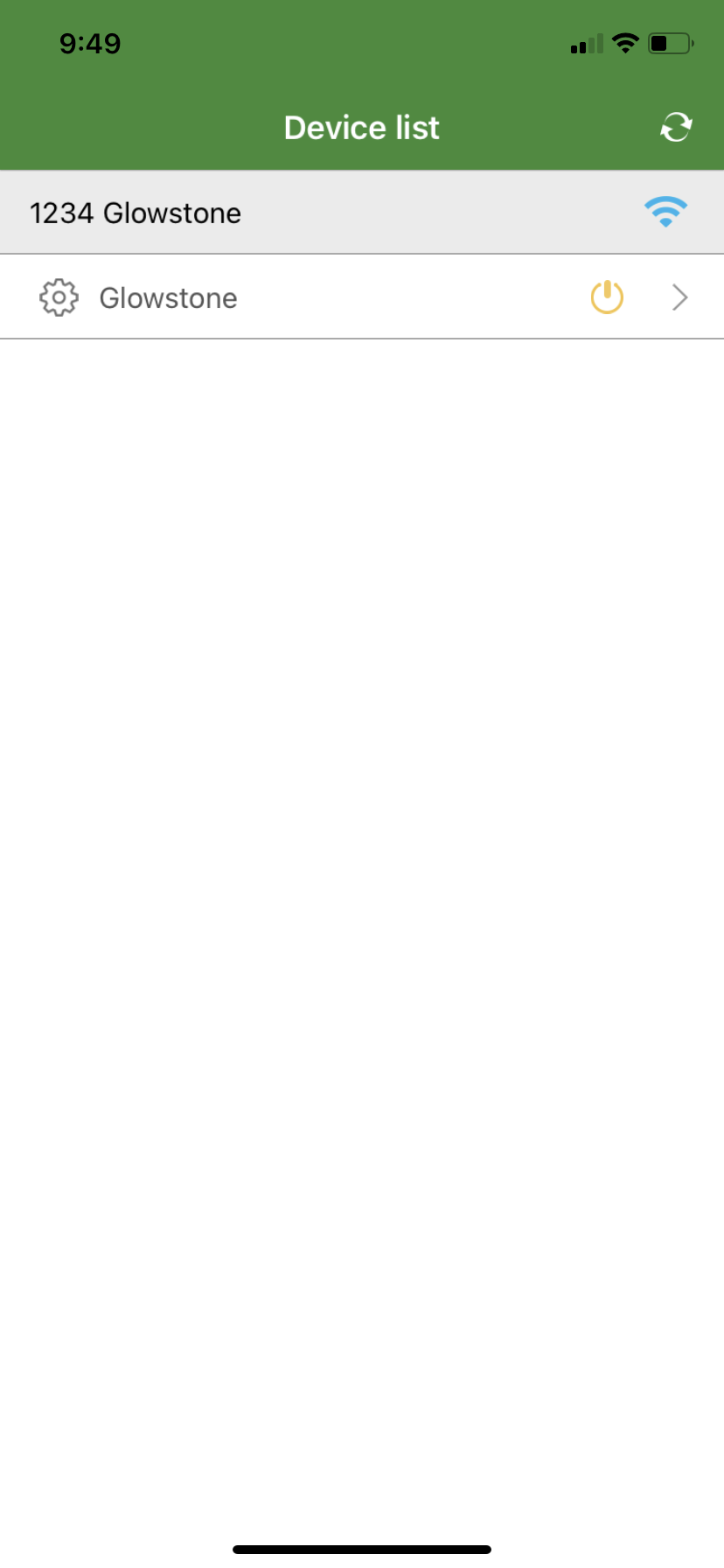 This is the first page you will see when you enter the skydance app.
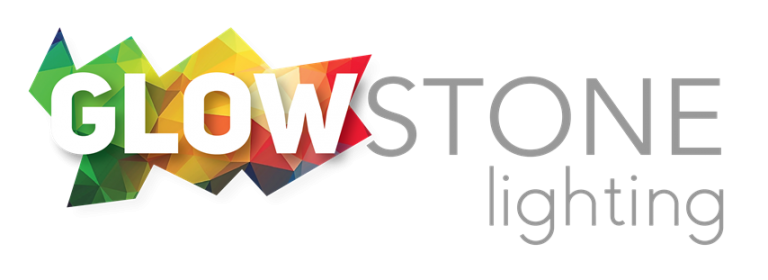 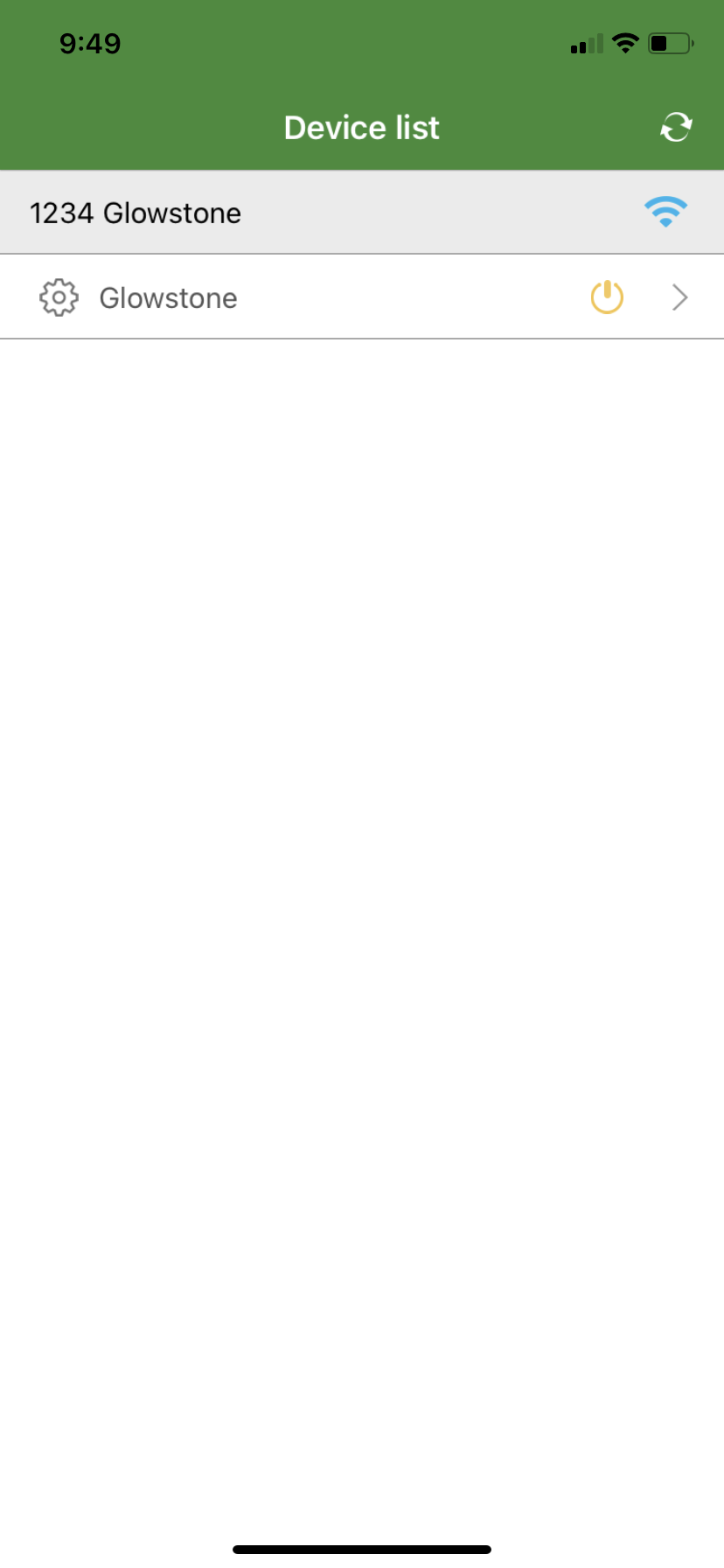 Click anywhere on this bar to begin customizing your lights.
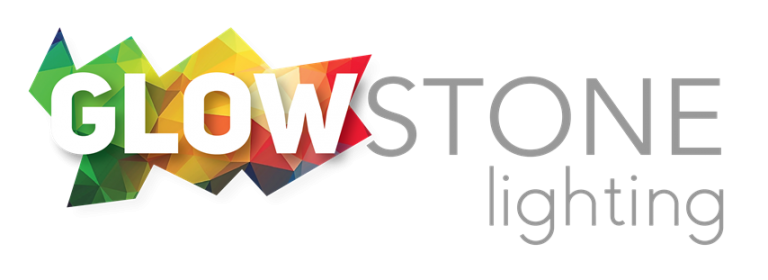 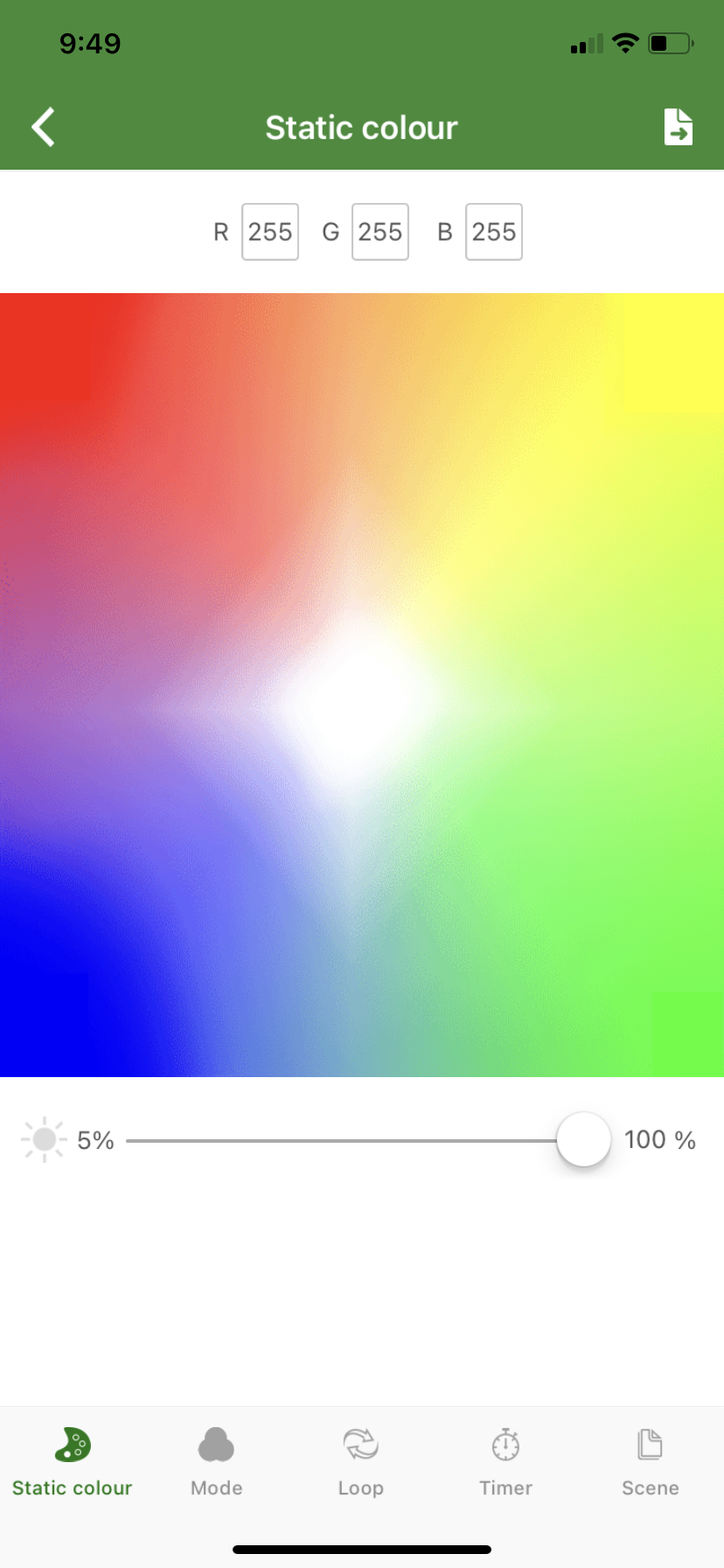 Doing this will take you to the “Static colour” page.
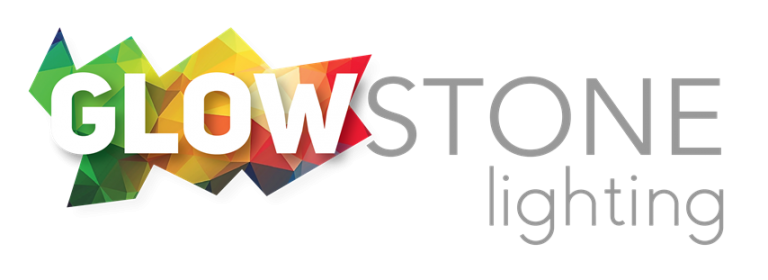 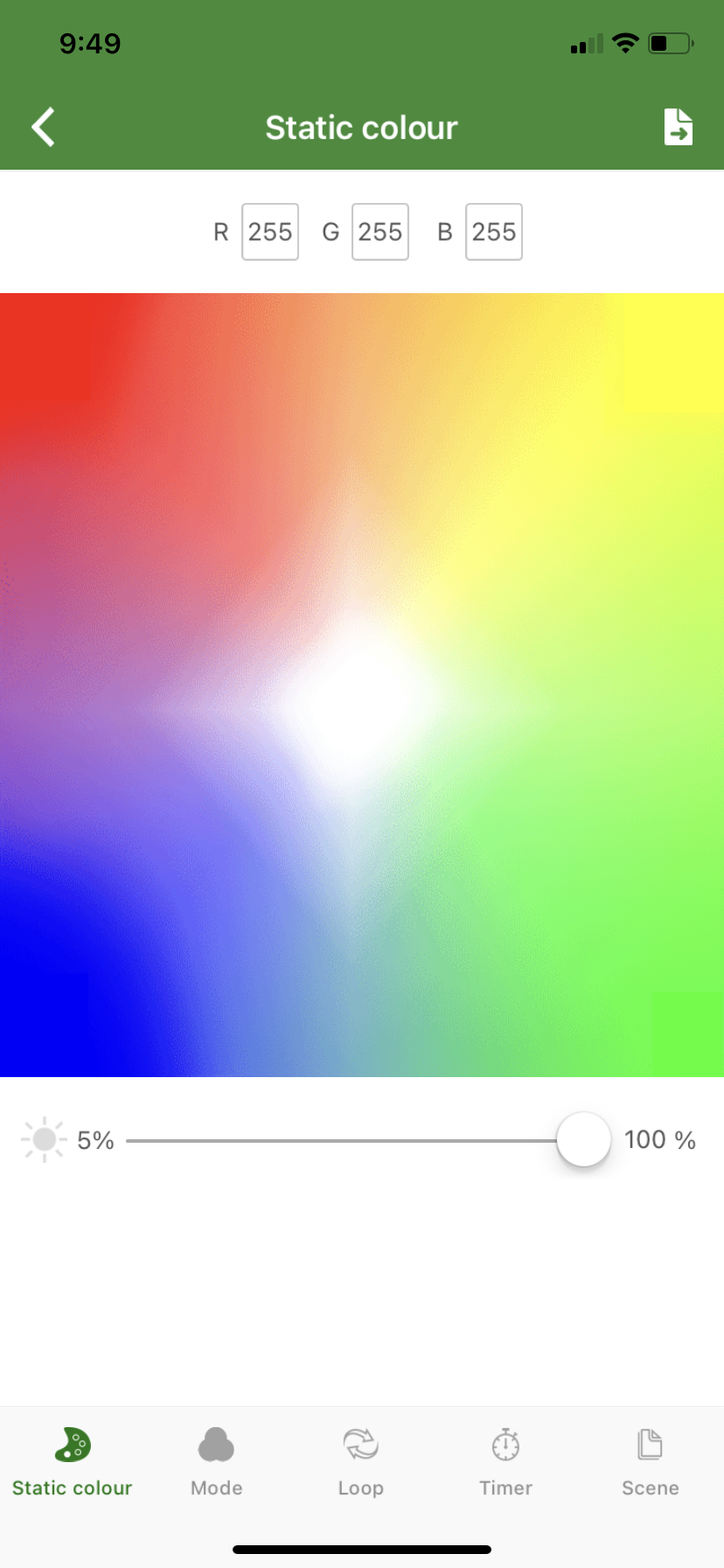 Click on the “Mode” icon on the bottom toggle bar.
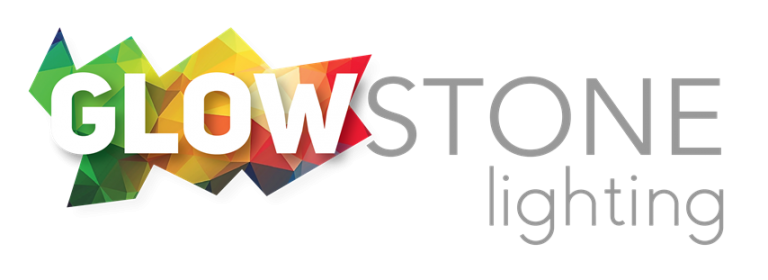 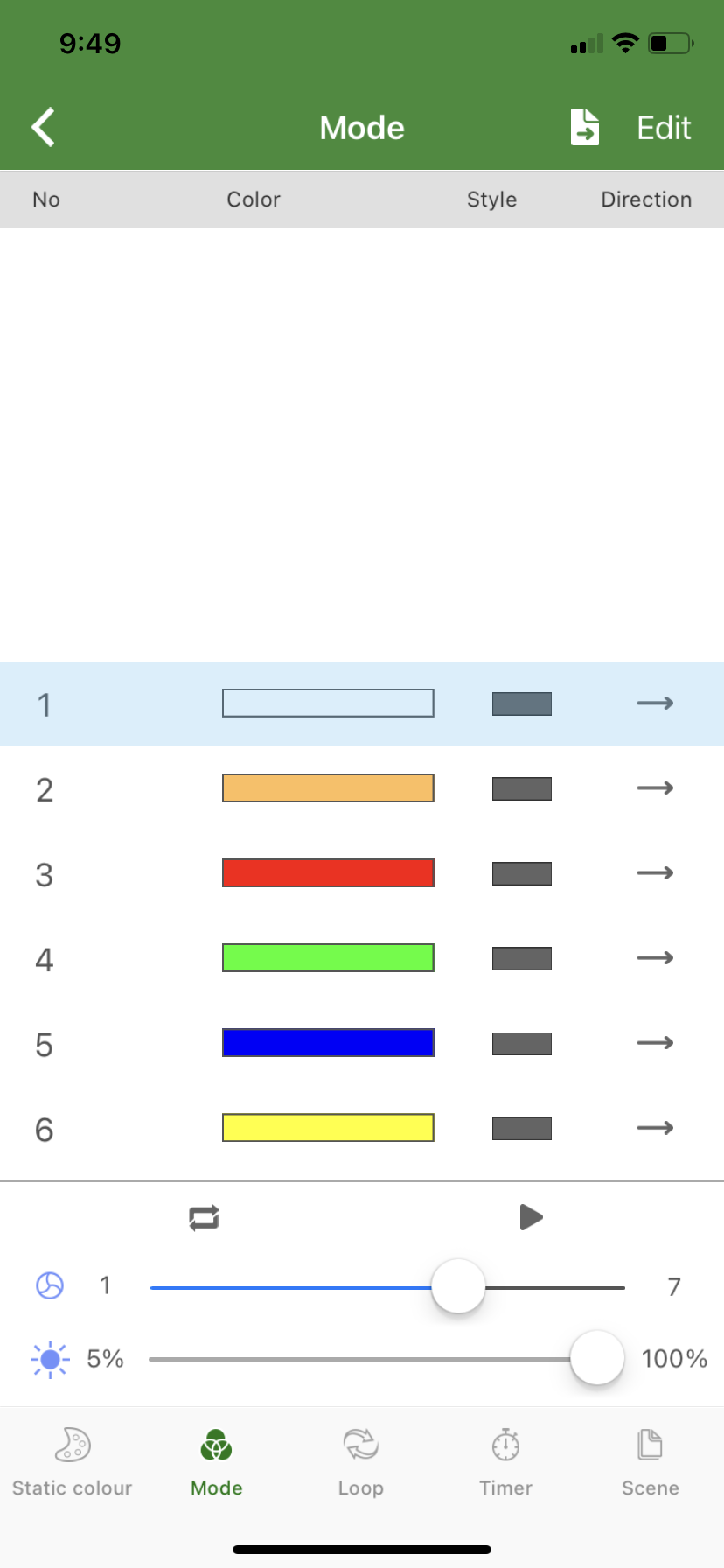 Now you are on the “Mode” page.
There are 32 preset modes that you can choose from on this page.
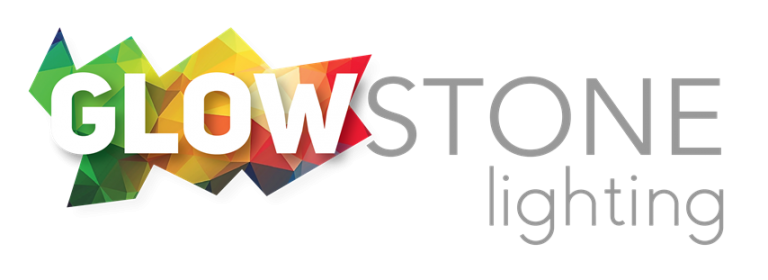 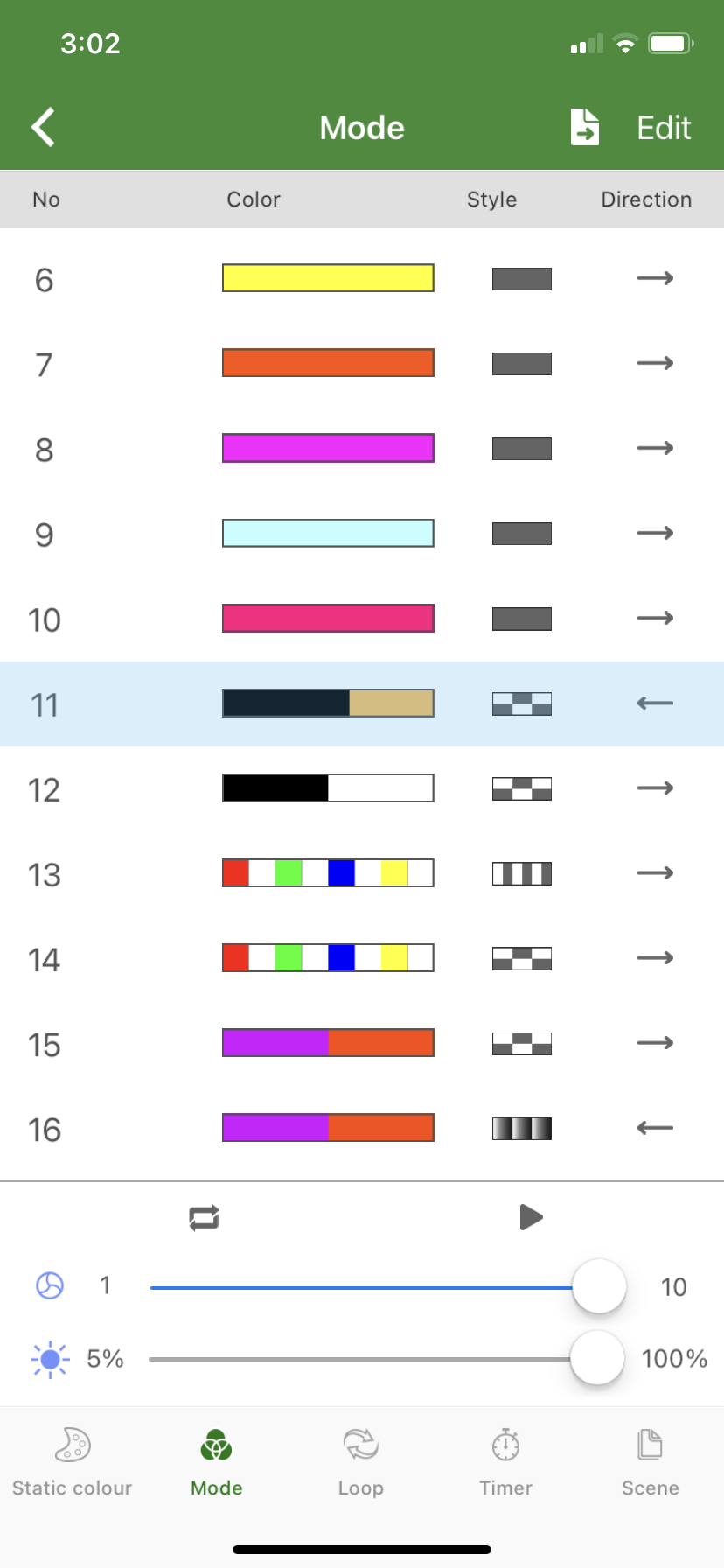 First, select a mode that you want displayed on your house. We chose mode 11.
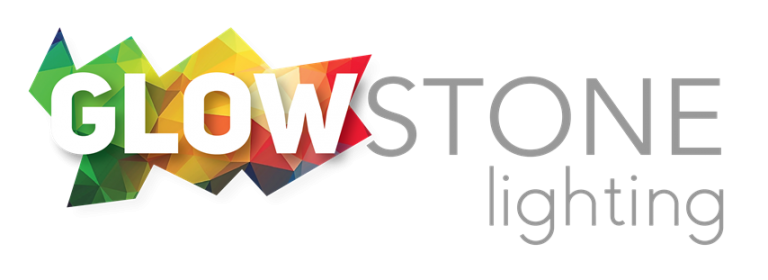 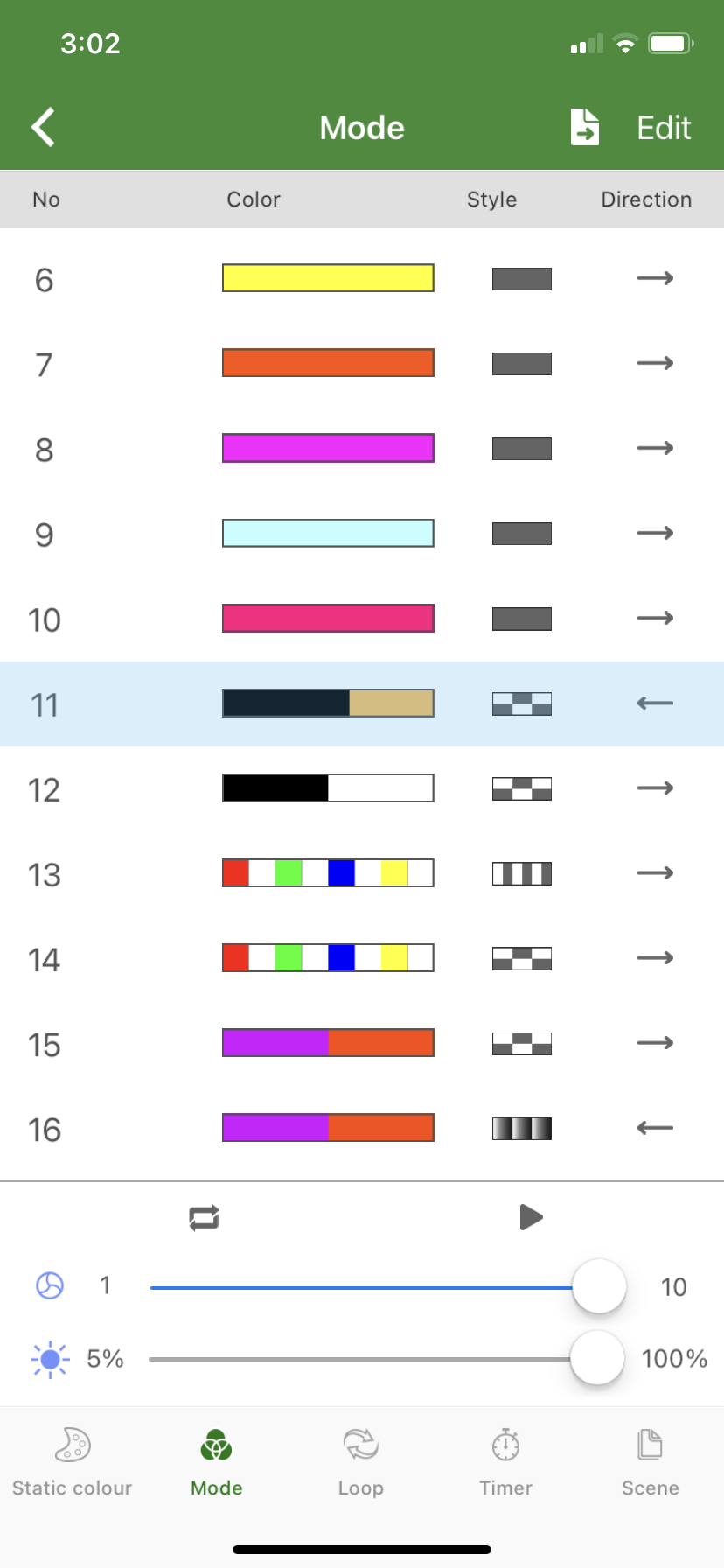 Now you can set your desired speed and brightness of the mode using these sliders.
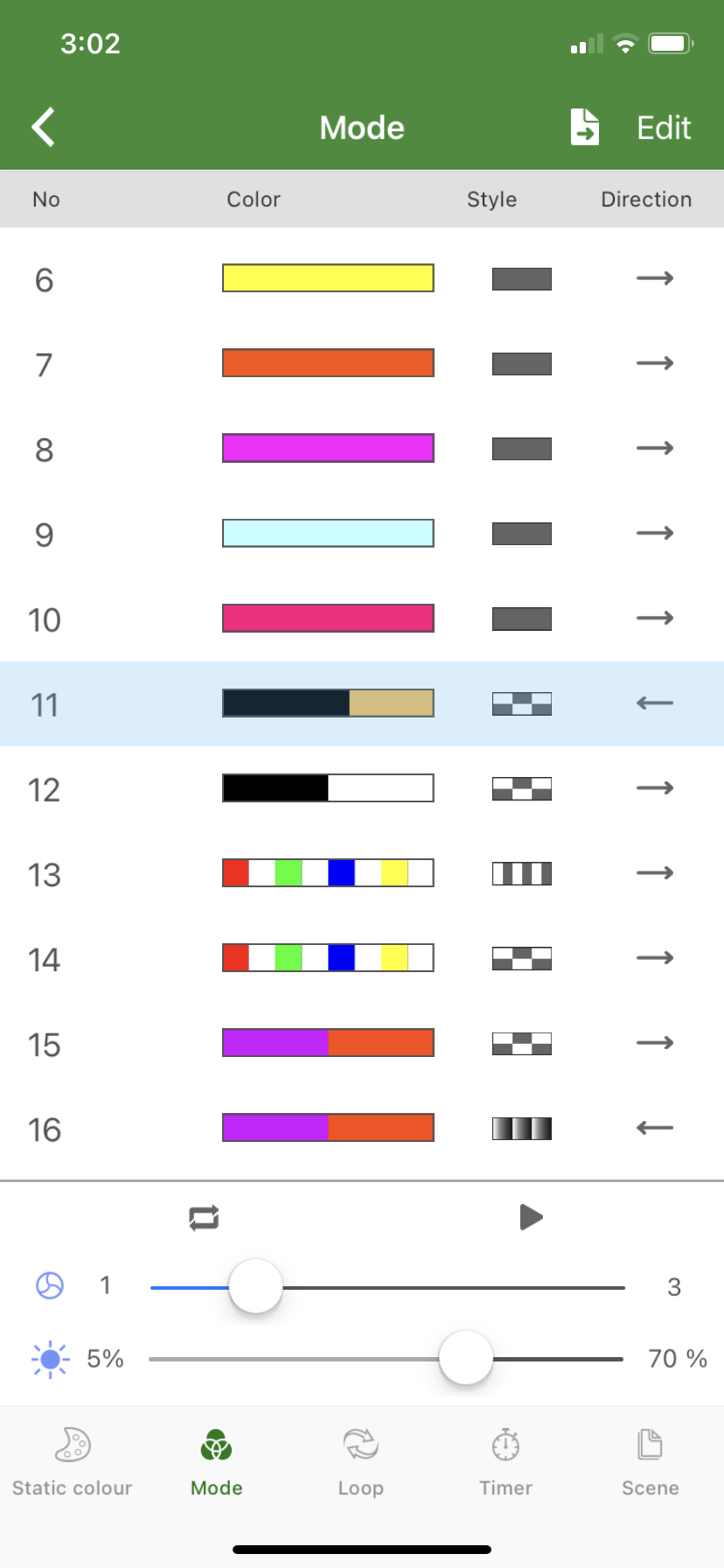 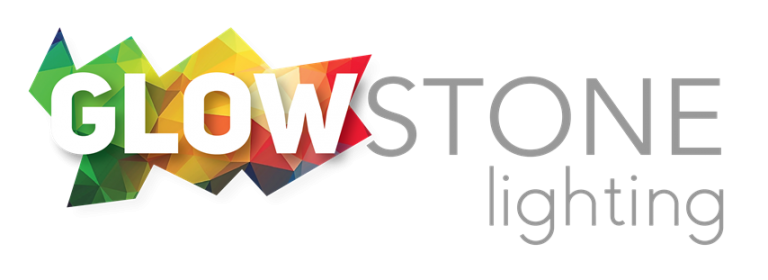 We set our speed to 3, and our brightness to 70%. If you want your effect to stop moving completely you can click here to pause it.